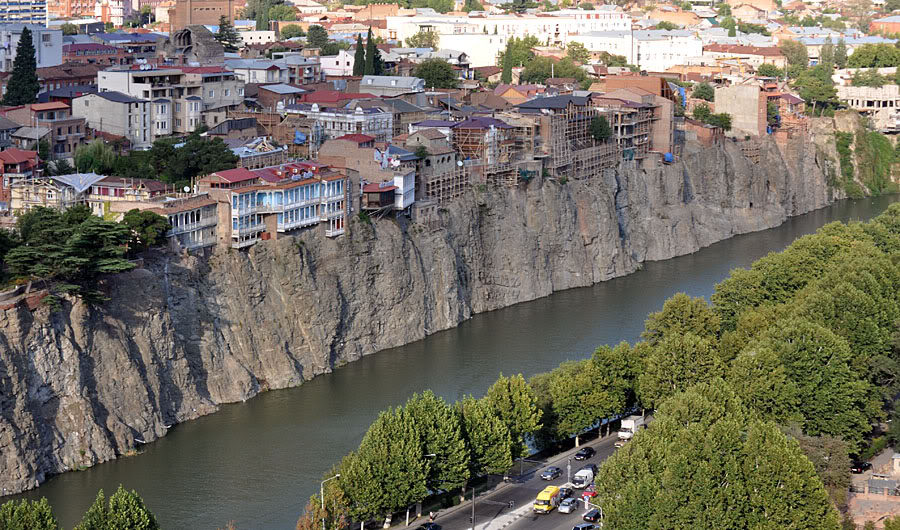 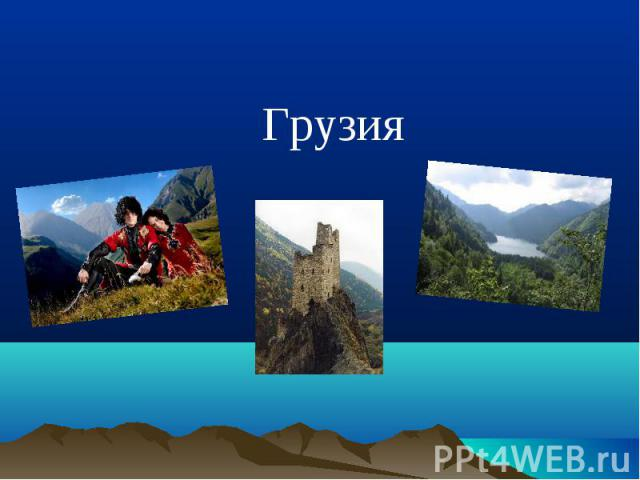 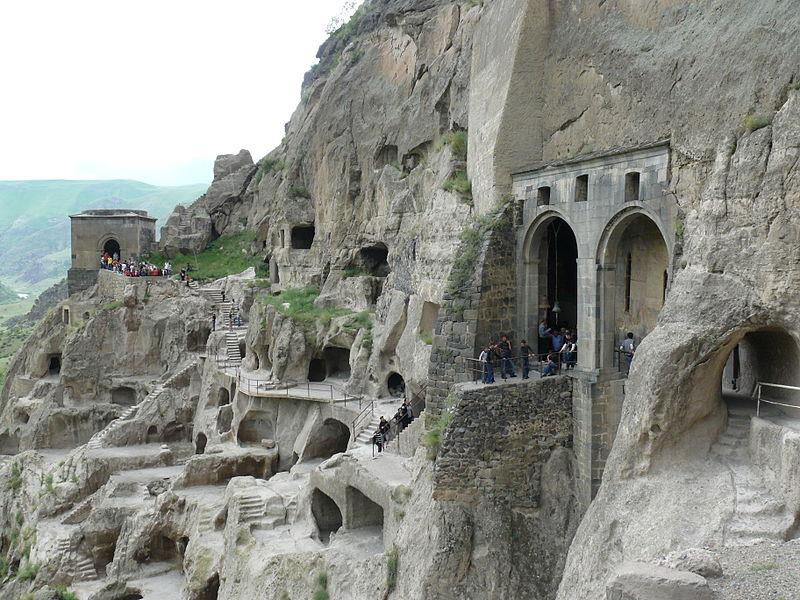 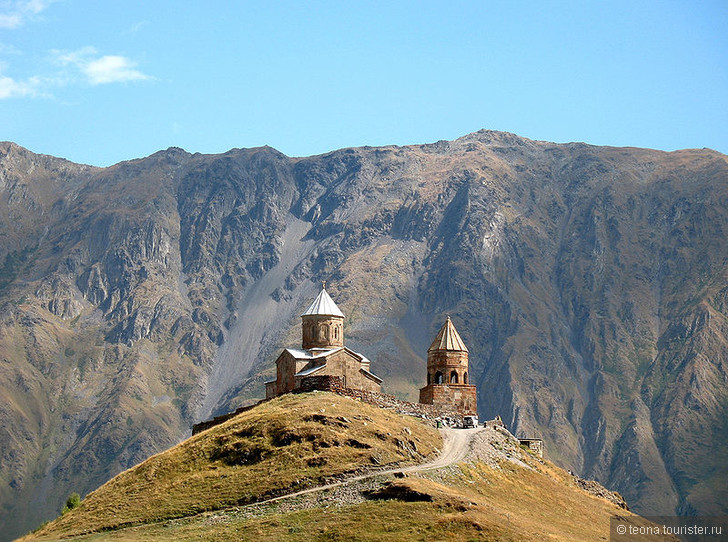 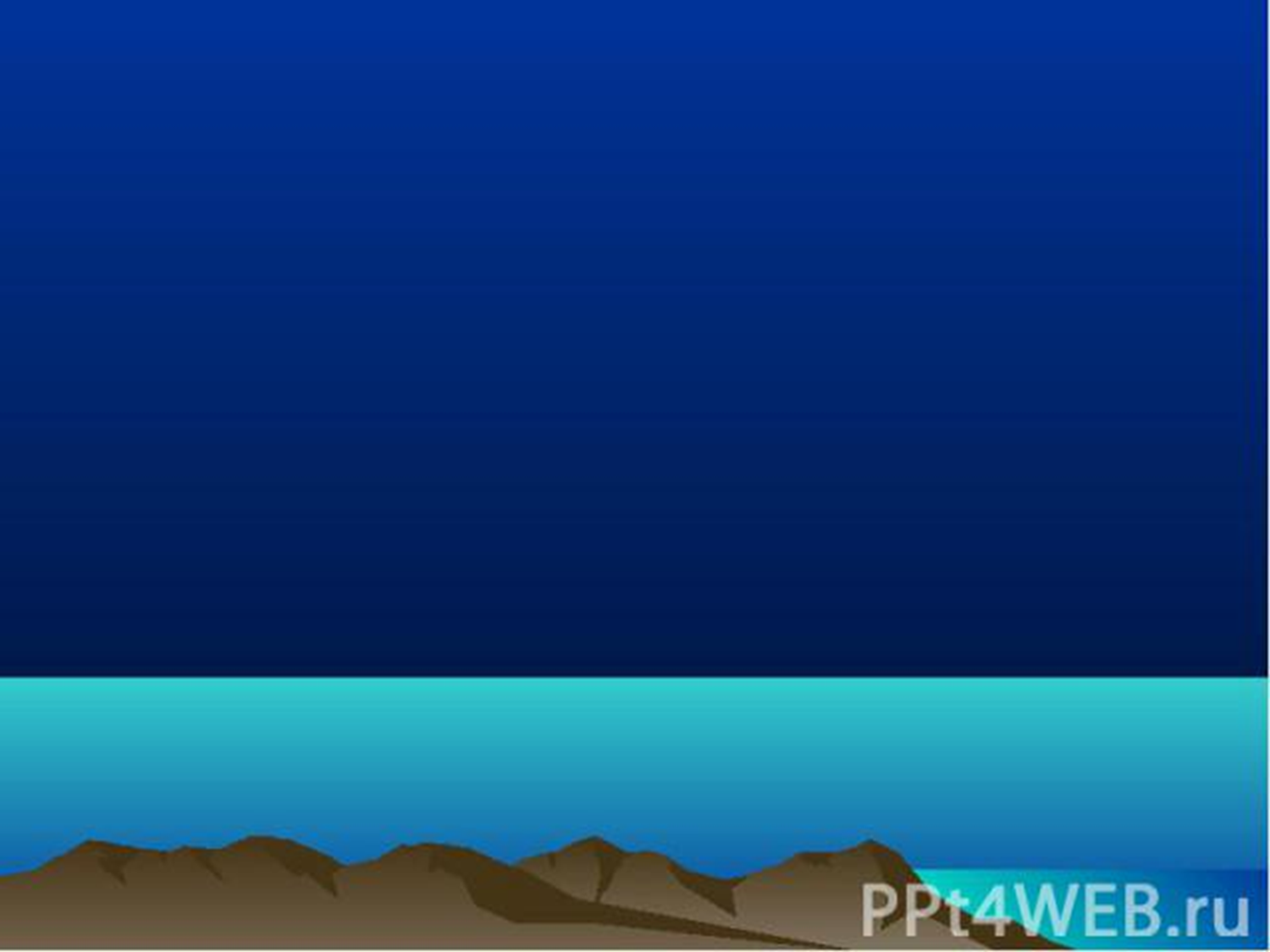 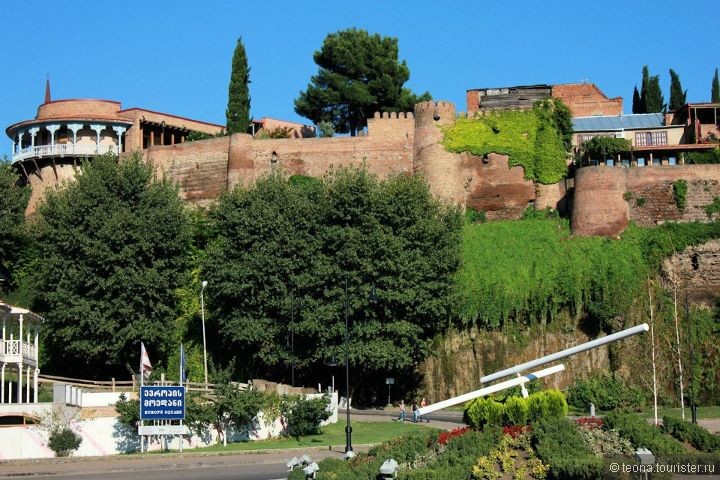 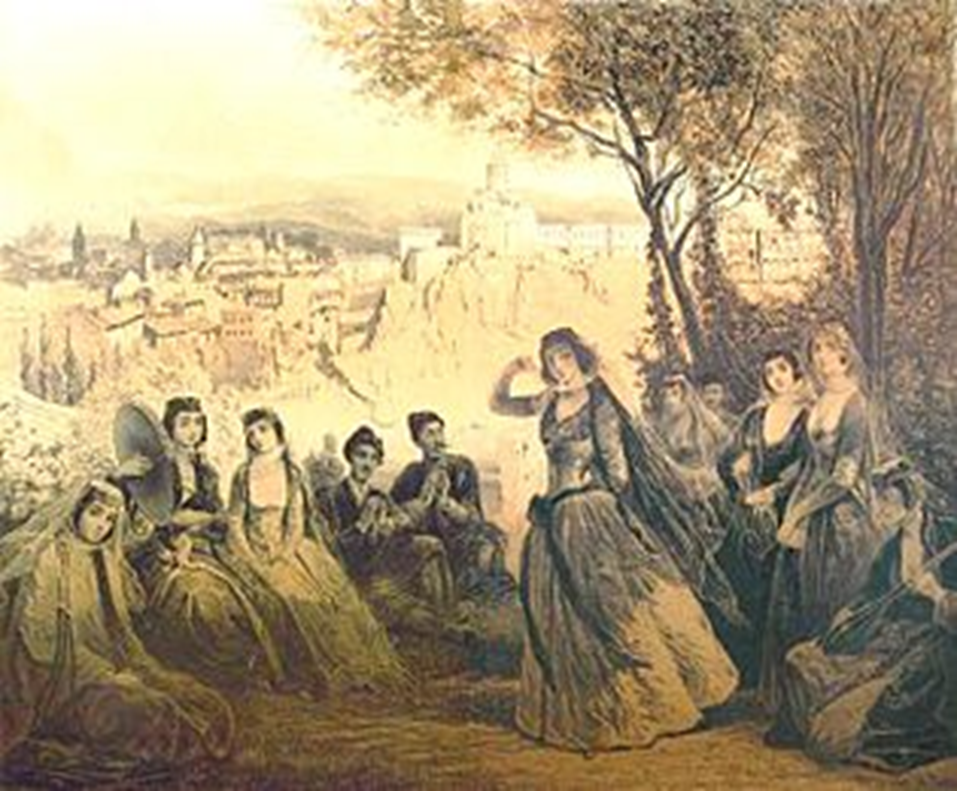 Сад в окрестностях Тифлиса
2
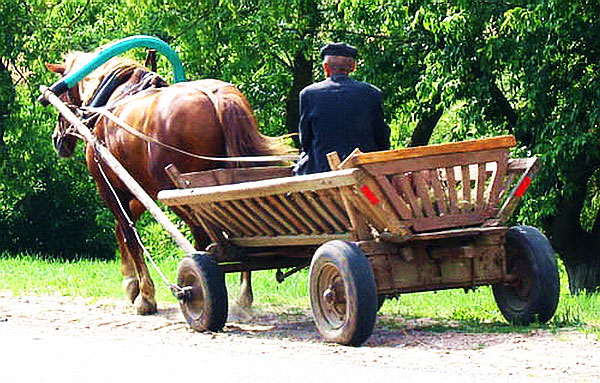 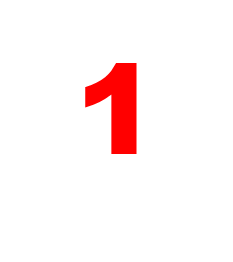 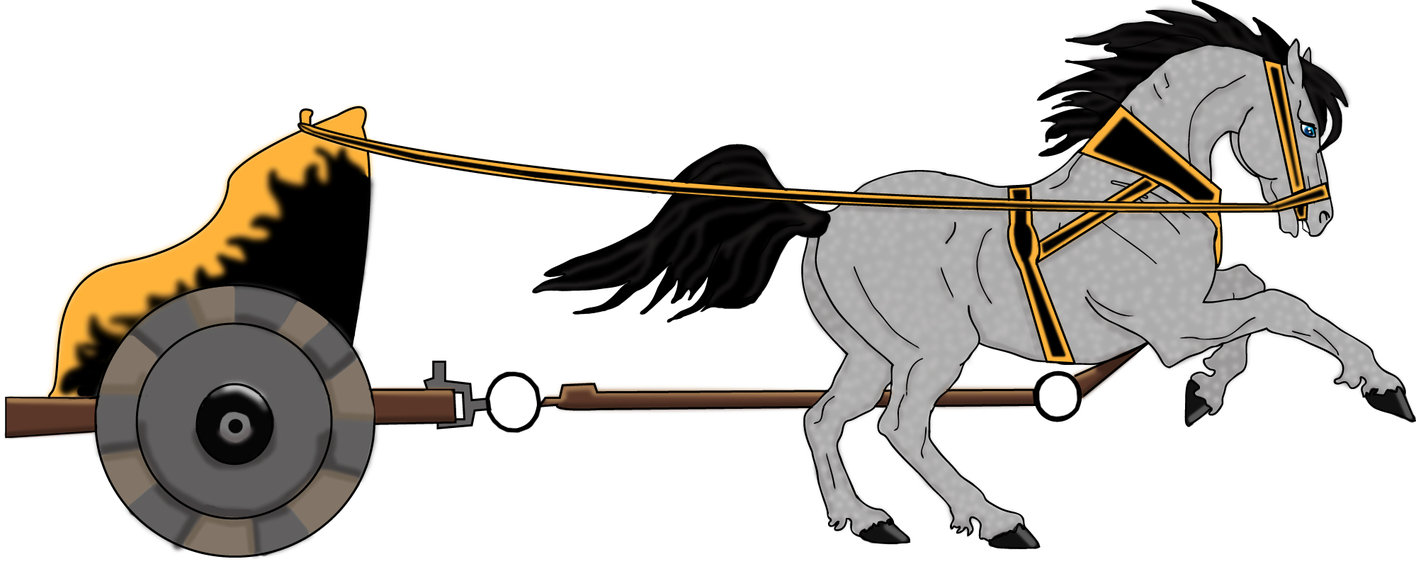 4
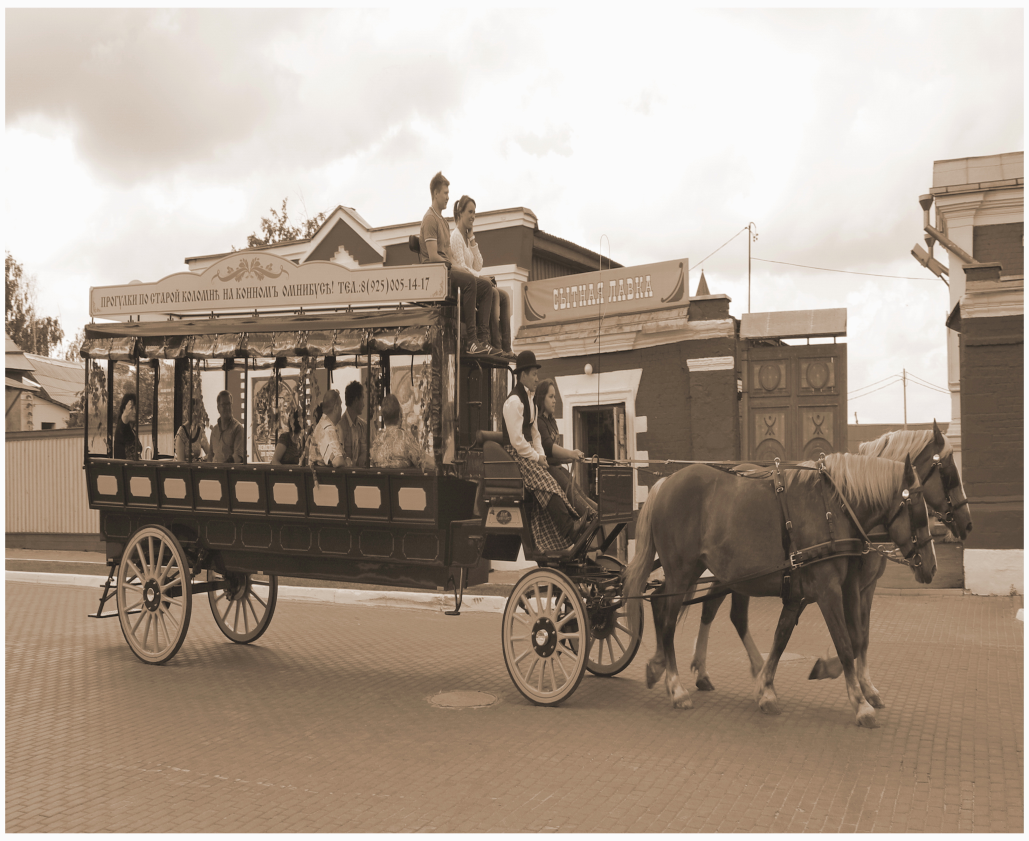 1
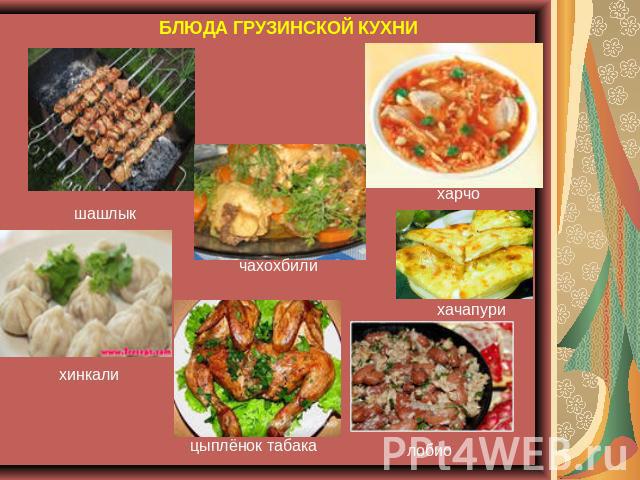 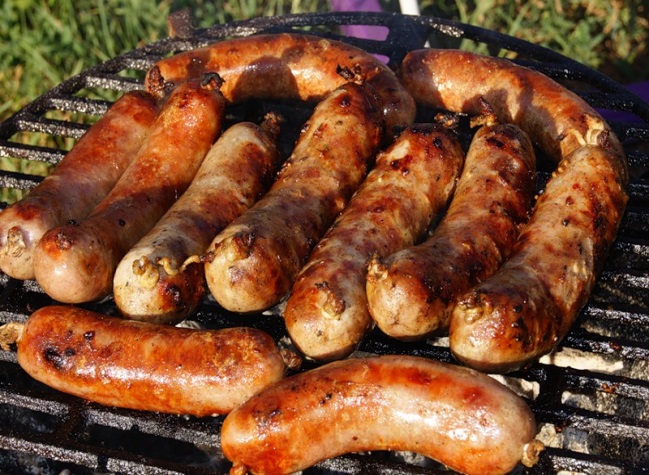 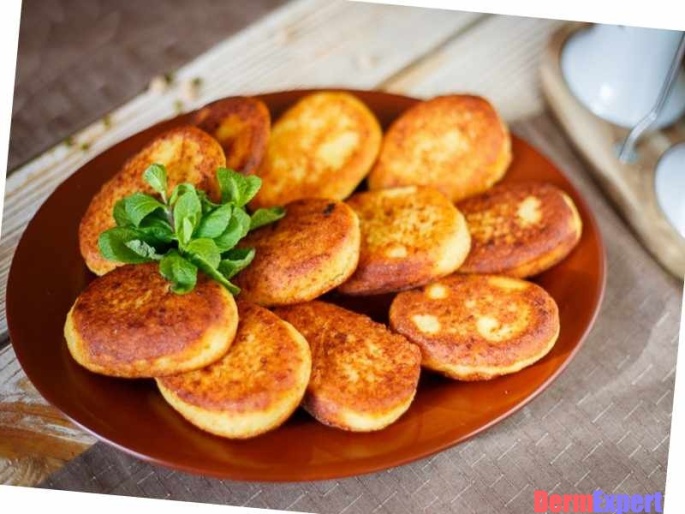 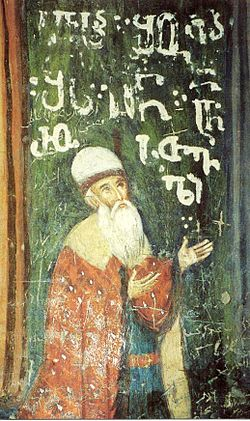 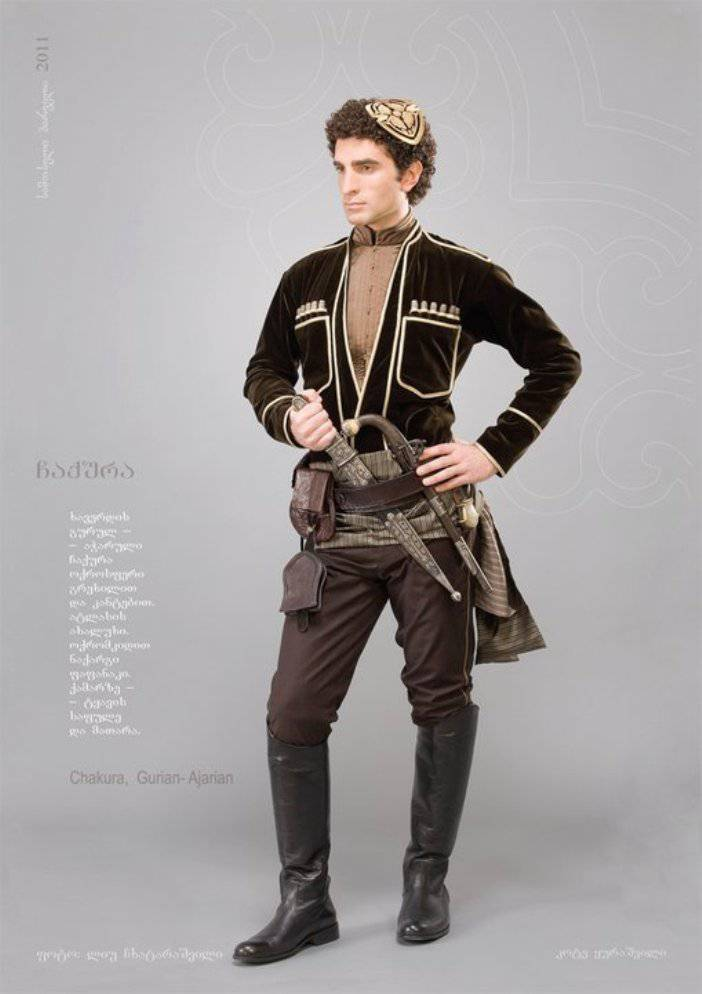 Праздник ???
РТВЕЛИТБИЛИСОБА
РОЖДЕСТВО 
ШОТАОБА
ГИОРГОБА
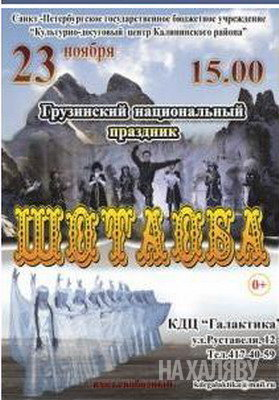 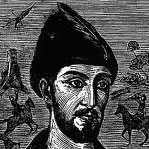 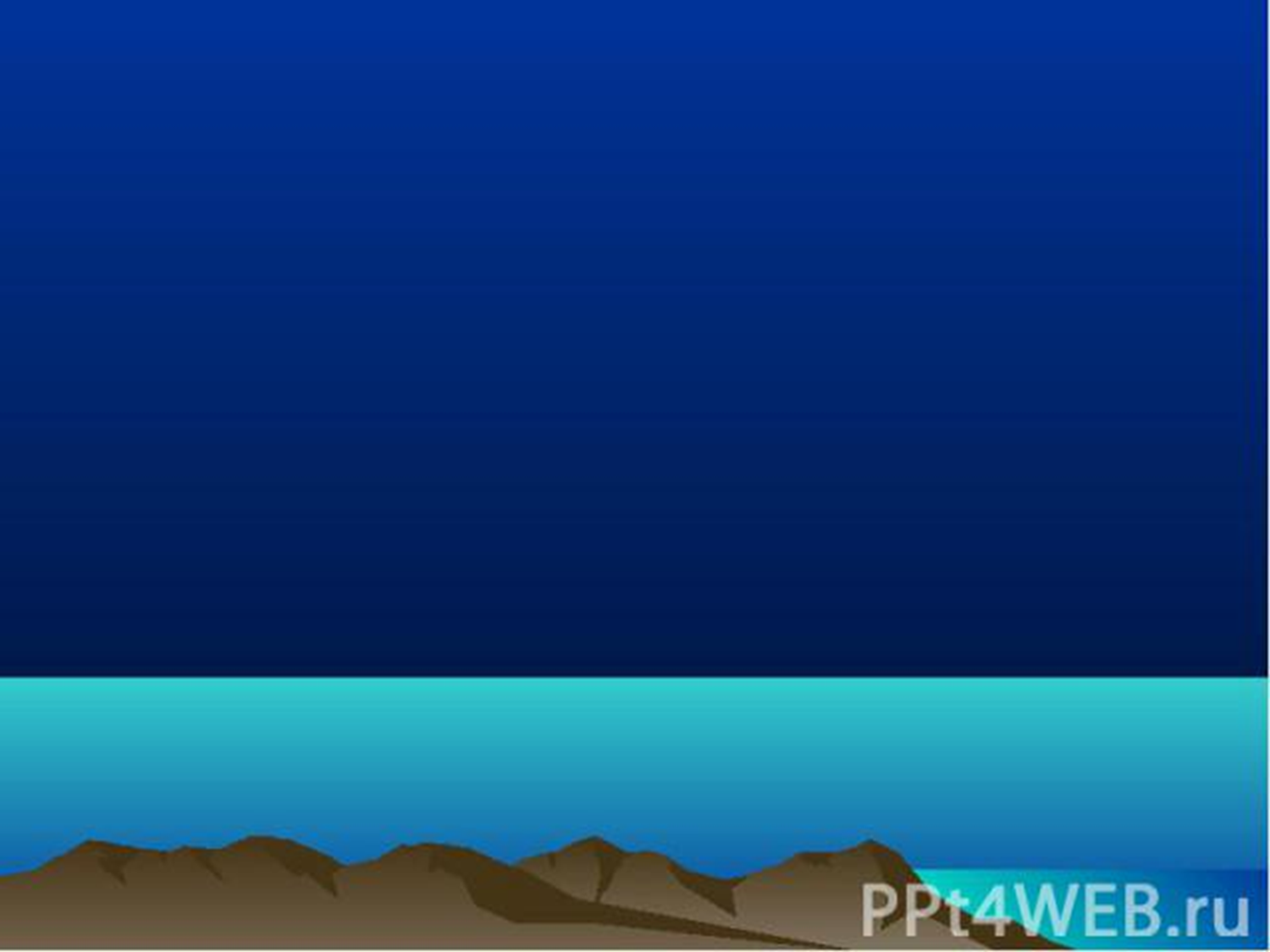 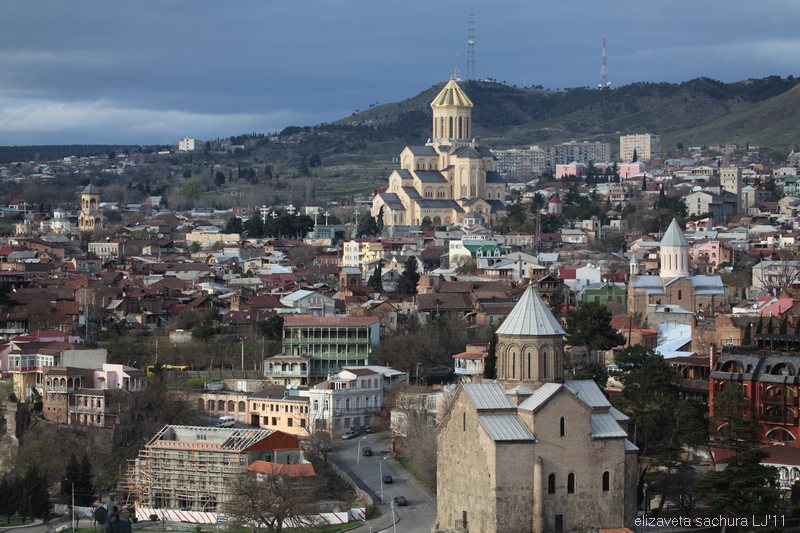 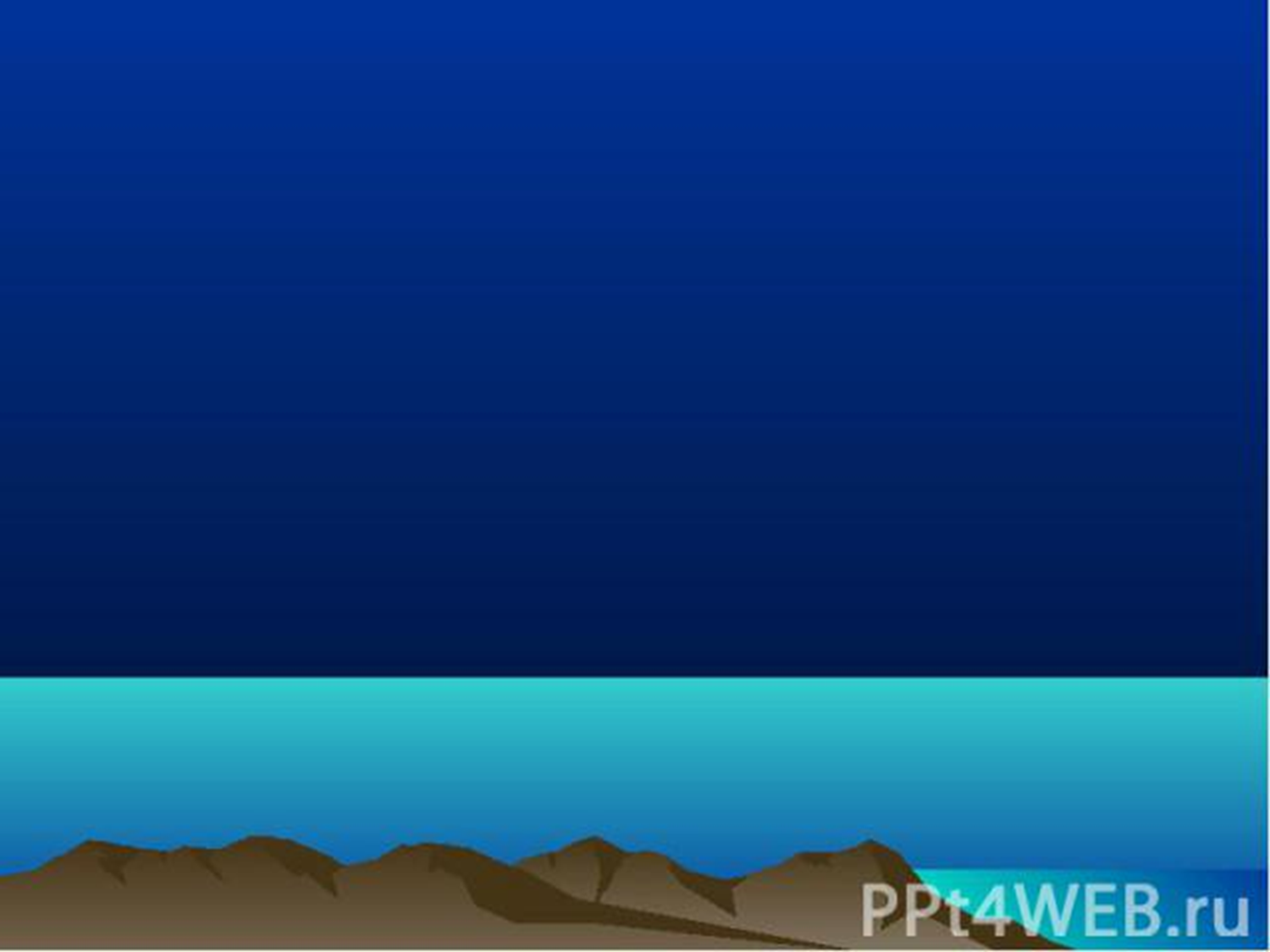 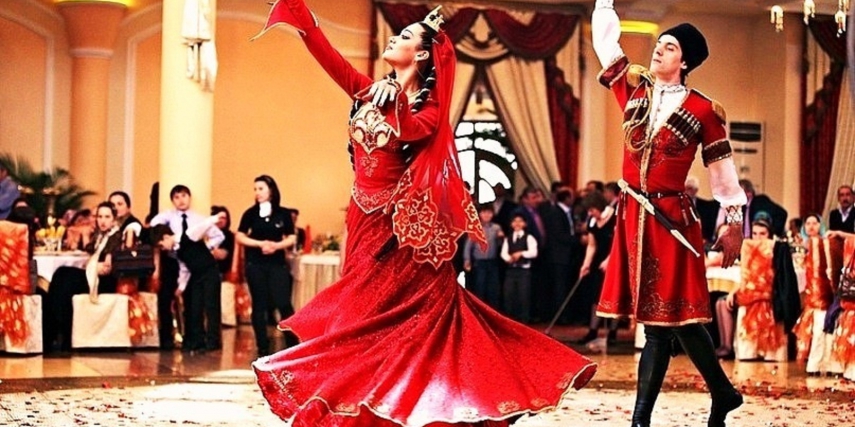 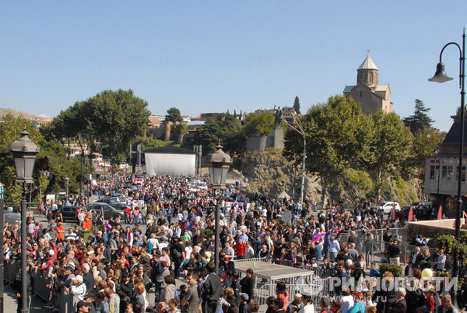 Cпасибо за внимание!
http://dermexpert.ru/images/photos/medium/article130.jpg
http://copypast.ru/uploads/posts/1361969981_1_21.jpg
http://f10.ifotki.info/org/ababefcdf858ecce2923fe4069779a33bc81d6111255105.jpg
http://www.arba.kz/wp-content/uploads/2014/10/cropped-0246750912.jpg